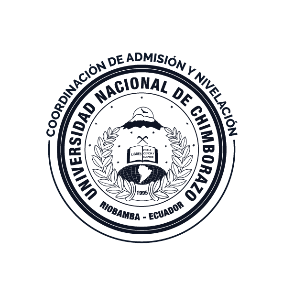 UNIVERSIDAD NACIONAL DE CHIMBORAZO COORDINACIÓN DE NIVELACIÓN Y NIVELACIÓN SALUD CMORFOFISIOLOGÍAUNIDAD 2 SISTEMA DE LOCOMOCIÓNMÚSCULOS LCDA. SANDY PAREDES
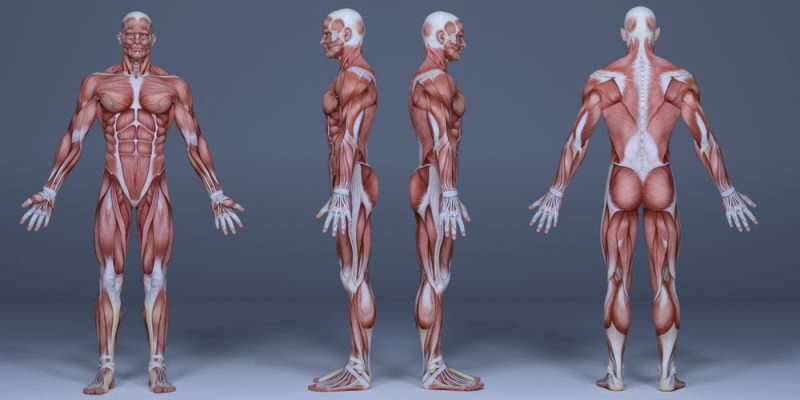 SISTEMA MUSCULAR
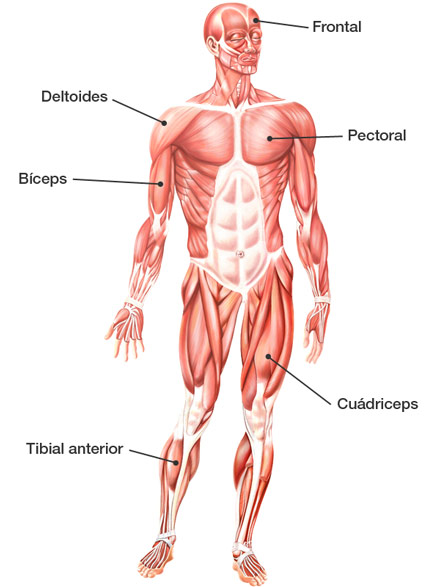 Músculos
Tipos de Músculos
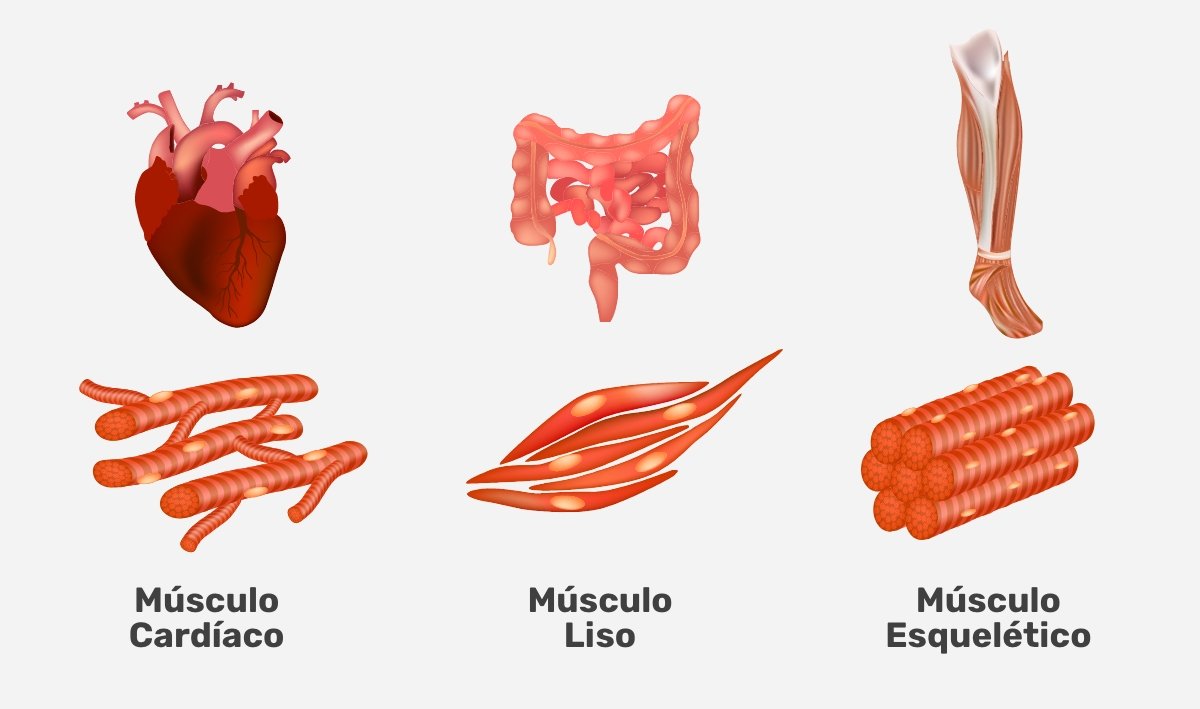 Clasificación de los músculos
De acuerdo con su contracción, pueden clasificarse en:
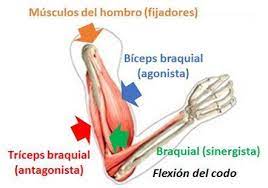 Funcionamiento de los músculos
Podemos identificar tres tipos de movimiento:
CONSIDERACIONES GENERALES
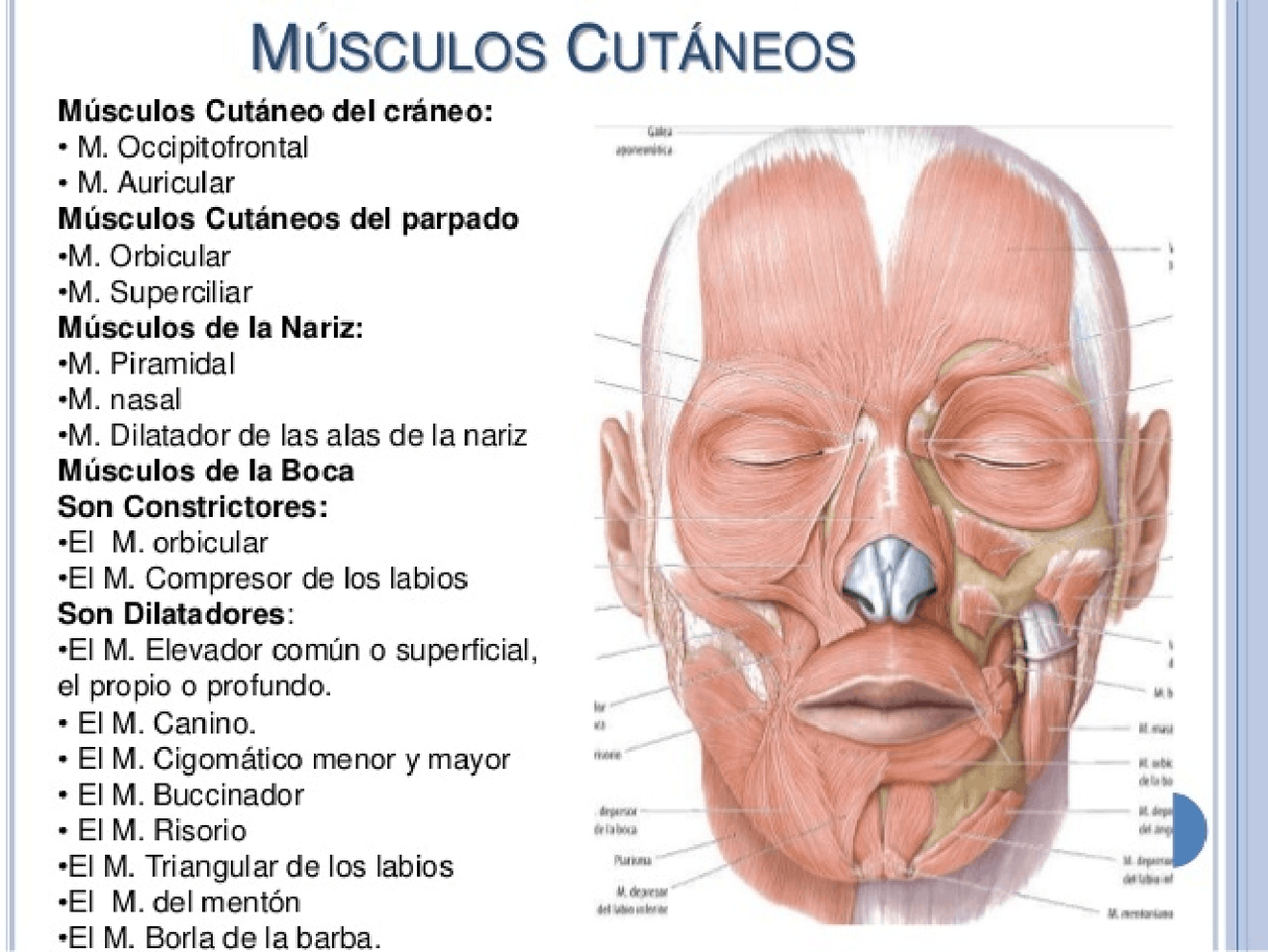 De acuerdo con su situación, pueden distinguirse.
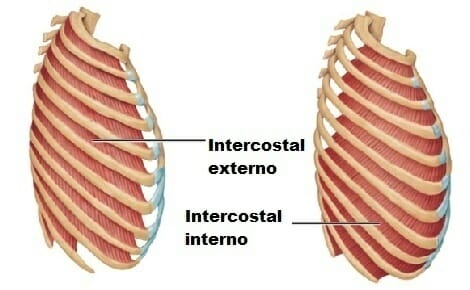 Configuración Externa
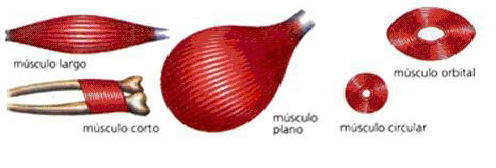 Según la forma que adoptan, se distinguen:
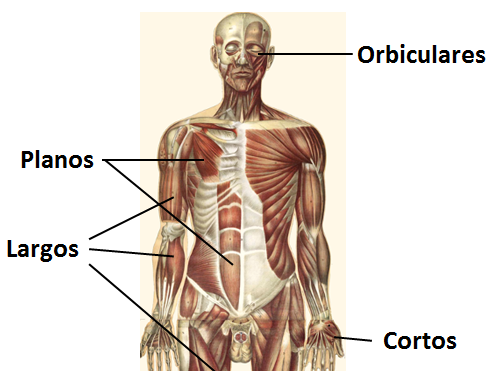 Inserciones de los músculos
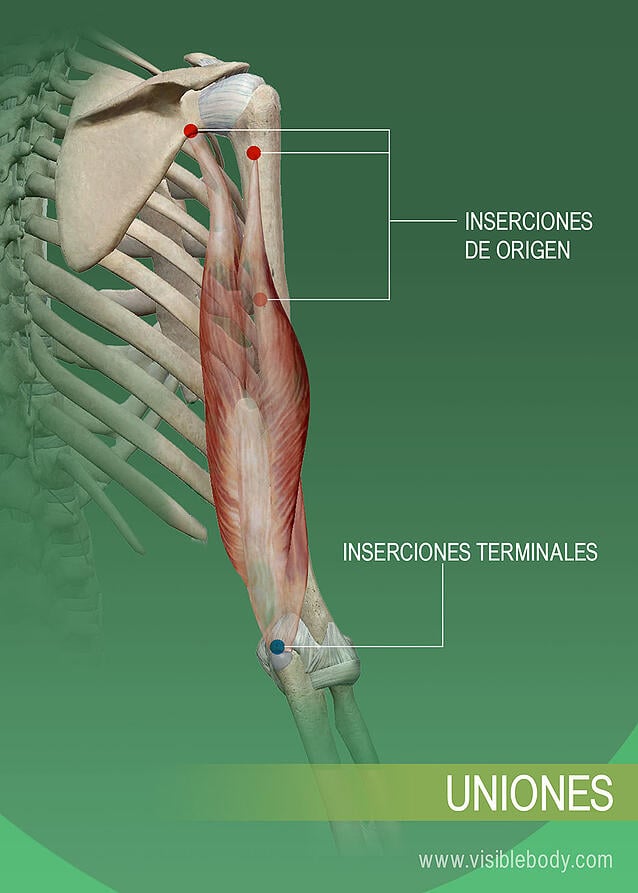 Modo de inserción de los músculos. Tendones
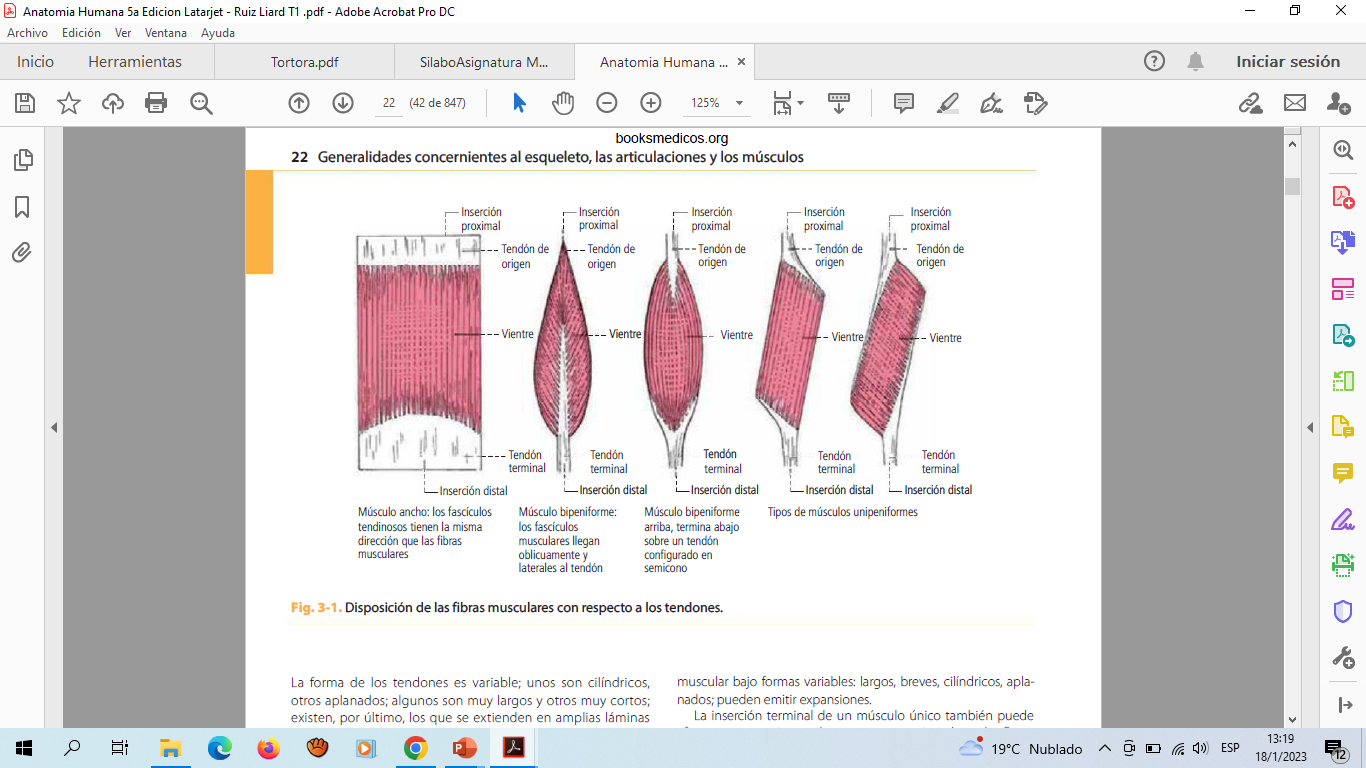 Inserción de origen e inserción terminal
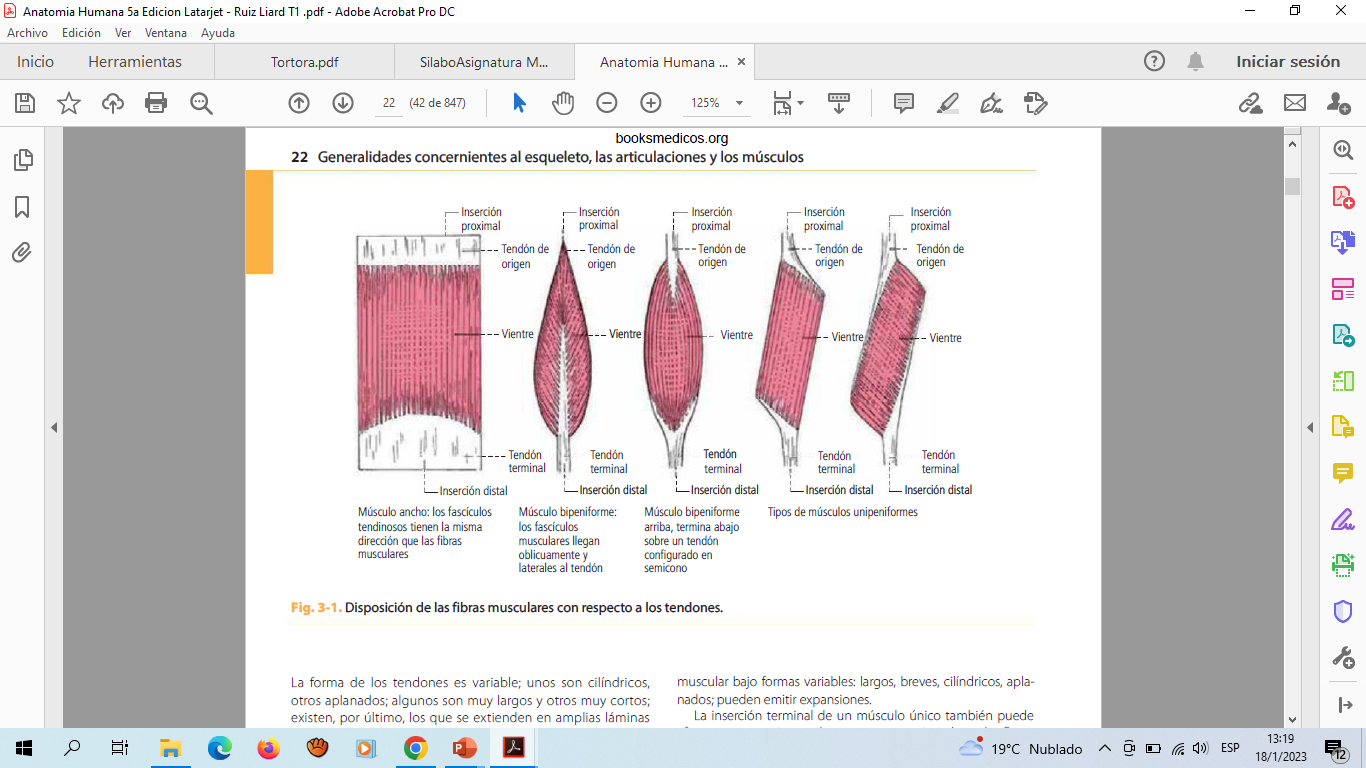 Las inserciones de origen:
Las inserciones de terminación
VASCULARIZACIÓN E INERVACIÓN DE LOS MÚSCULOS
INERVACIÓN